Онлайн-семинар 
 «Химический эксперимент как специфический метод обучения химии 
в условиях реализации ФГОС»
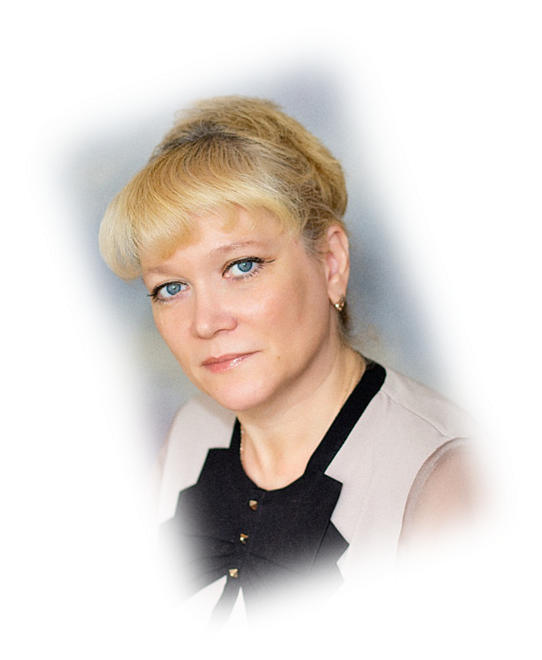 Особенности практического занятия 
как основной формы 
ученического химического эксперимента
Шурпикова Ольга Владимировна
Учитель химии  высшей квалификационной категории
МАОУ СОШ №84
г. Челябинск  2020 год
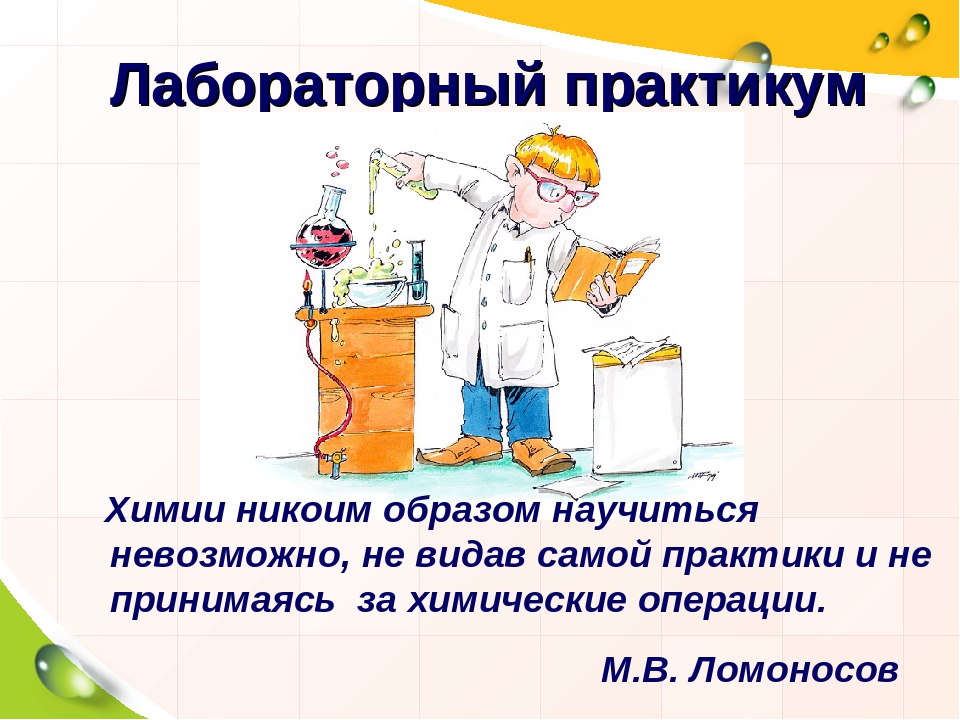 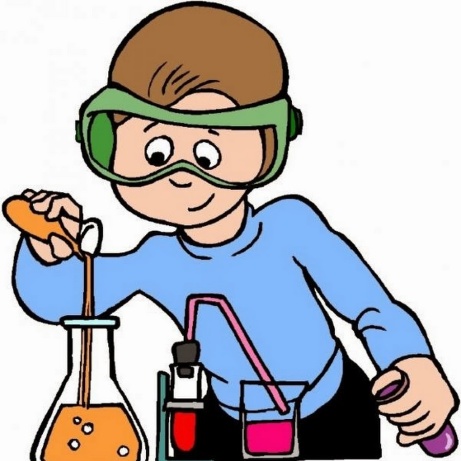 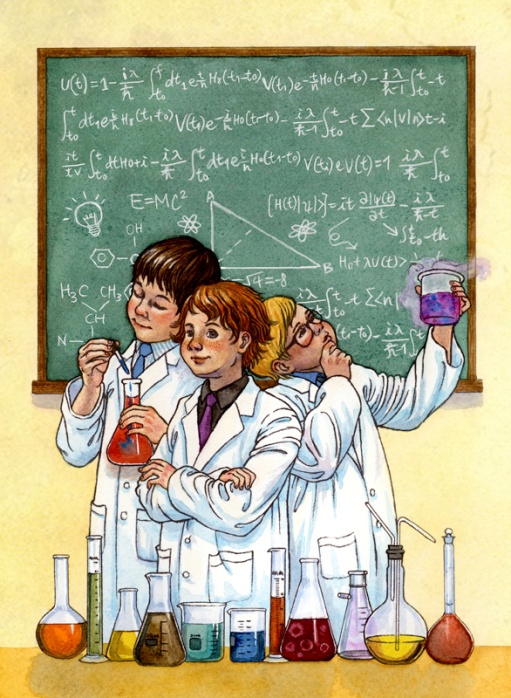 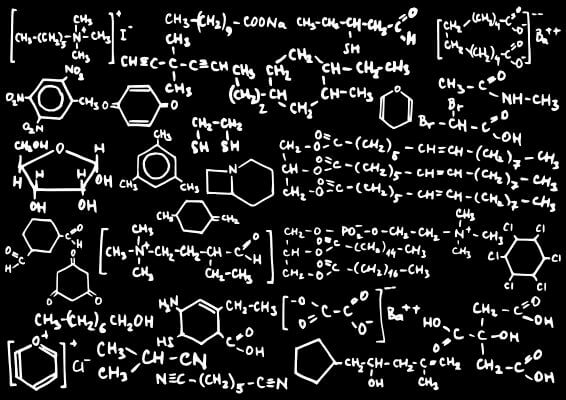 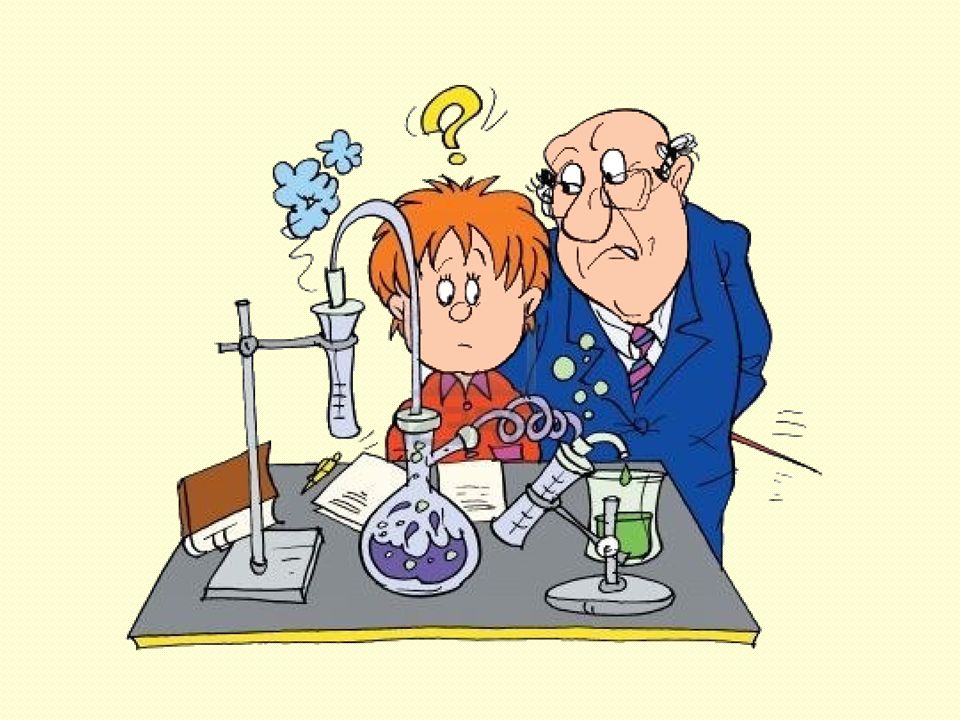 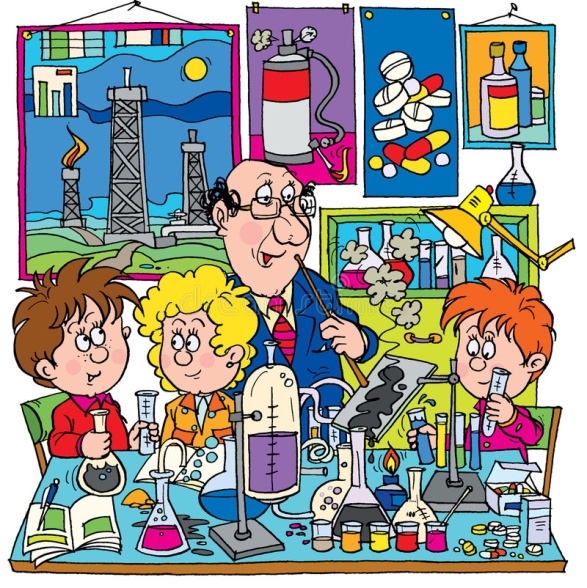 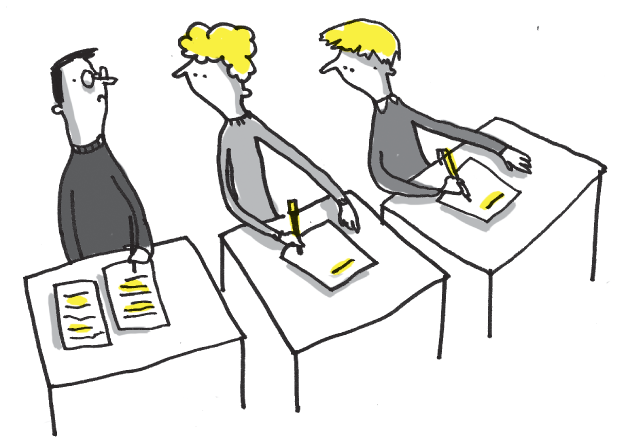 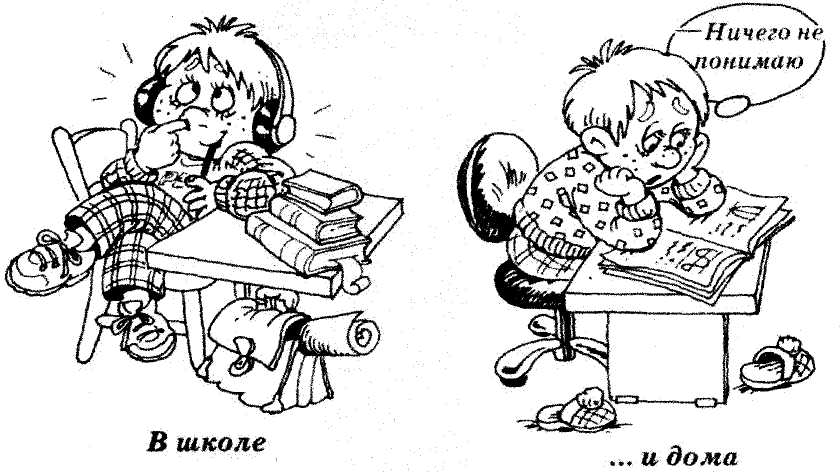 - сформулировать цель и задачи работы
- проверить оборудование и реактивы
- обсудить пути и способы выполнения заданий
- осуществить экспериментальную часть работы
- составить и сдать отчёт
- на всё хватило времени
ученик был максимально 
  вовлечён в процесс
- сформулировать цель и задачи работы
- проверить оборудование и реактивы
- обсудить пути и способы выполнения заданий
- осуществить экспериментальную часть работы
- составить и сдать отчёт
9 класс
Химический практикум №1
«Свойства металлов и их соединений»
Практическая работа №1
«Осуществление цепочки химических превращений
металлов и их соединений»
Практическая работа
«Осуществление цепочки химических превращений
металлов и их соединений»
Цель:
Применить на практике знание типичных химических свойств важнейших классов неорганических веществ для выполнения цепочки превращений металлов и их соединений.
Задачи:
1) практически осуществить реакции в соответствии с типичными химическими свойствами неорганических веществ разных классов;
2) научиться на практике выполнять цепочку превращений;
3) осознать взаимосвязь реально протекающего химического превращения с записываемым уравнением реакции;
4) совершенствовать умение объяснять наблюдаемые признаки химических реакций, исходя из составленных уравнений.
Оборудование:
штатив с пробирками; шпатель; стеклянная палочка; сухое горючее с тигле; асбестовая сетка; спички; держатель для пробирок; тигельные щипцы; стаканчик для мусора.
Реактивы:
Zn (гранулы); Fe (скрепки);  
 CuO;
 NaOH (р-р);
 HCl (р-р);  H2SO4 (р-р);
 CuSO4 (р-р)
Задание:
Исходя из имеющихся реактивов, осуществите превращение
       Zn → ZnCl2
Zn + 2HCl → ZnCl2 + H2↑
2. Выполните цепочку превращений:
                1                        2                            3
       CuO → CuSO4 → Cu(OH)2 → CuO
	            4↓
                       Cu
to            
 1) CuO + H2SO4 → CuSO4 + H2O
P.S.: Рассматриваем только опыты 1 и 2.1)
1. С целью превращения цинка в хлорид цинка прилили к цинковым гранулам соляную кислоту.
Выделение пузырьков бесцветного прозрачного газа без запаха. Постепенное «растворение» гранул металла.
Для осуществления превращения цинка в хлорид цинка мы воспользовались химическим свойством: металл, стоящий в вытеснительном ряду до водорода + кислота = соль + водород.
Zn + 2HCl → ZnCl2 + H2↑
Согласно уравнению реакции выделяющийся газ это водород. Цинк «растворяется», т.к. расходуется в реакции, превращаясь в растворимую соль хлорид цинка.
…
2. 1) Для превращения оксида меди (II) в сульфат меди (II) прилили к порошку данного оксида раствор серной кислоты и нагрели в пламени сухого горючего.
Для осуществления превращения оксида меди (II) в сульфат меди (II) мы воспользовались химическим свойством: …
CuO + H2SO4 → CuSO4 + H2O
Согласно уравнению реакции … (объяснение наблюдений)
P.S.: Для удобства восприятия уравнения в ионном виде и описание ОВР на данных слайдах не приведены.
P.S.: Для удобства восприятия уравнения в ионном виде и описание ОВР на данных слайдах не приведены.
P.S.: Для удобства восприятия уравнения в ионном виде и описание ОВР на данных слайдах не приведены.
Спасибо за внимание
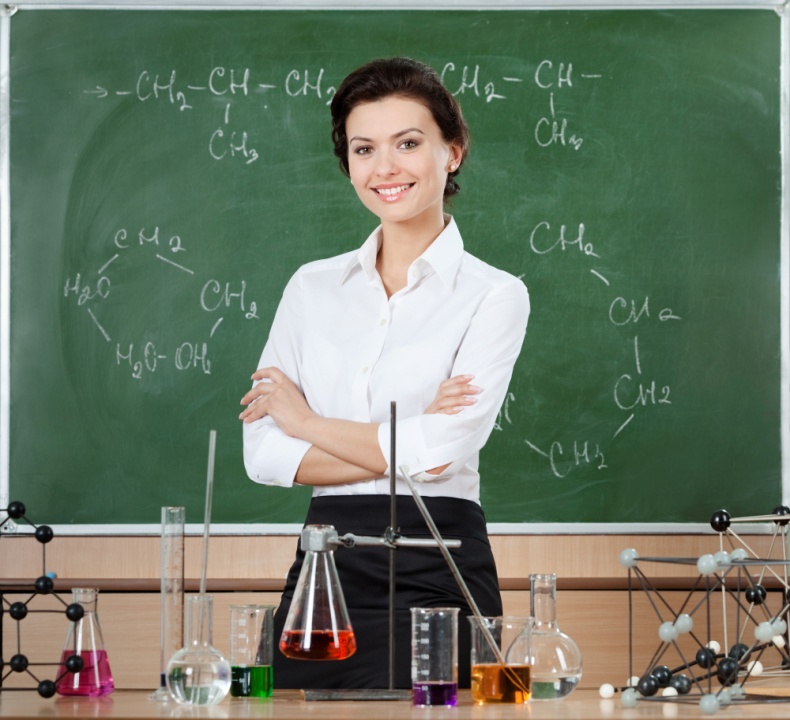